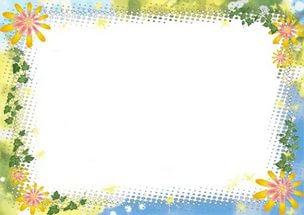 Спешим на помощь к Буратино
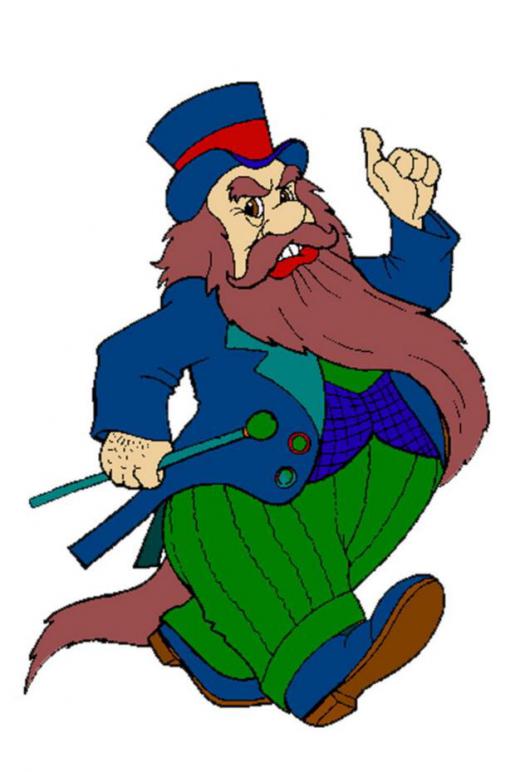 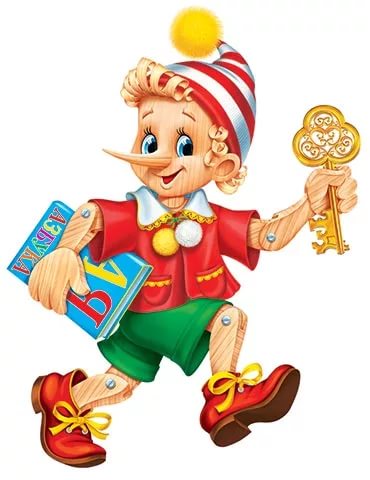 Задание №1
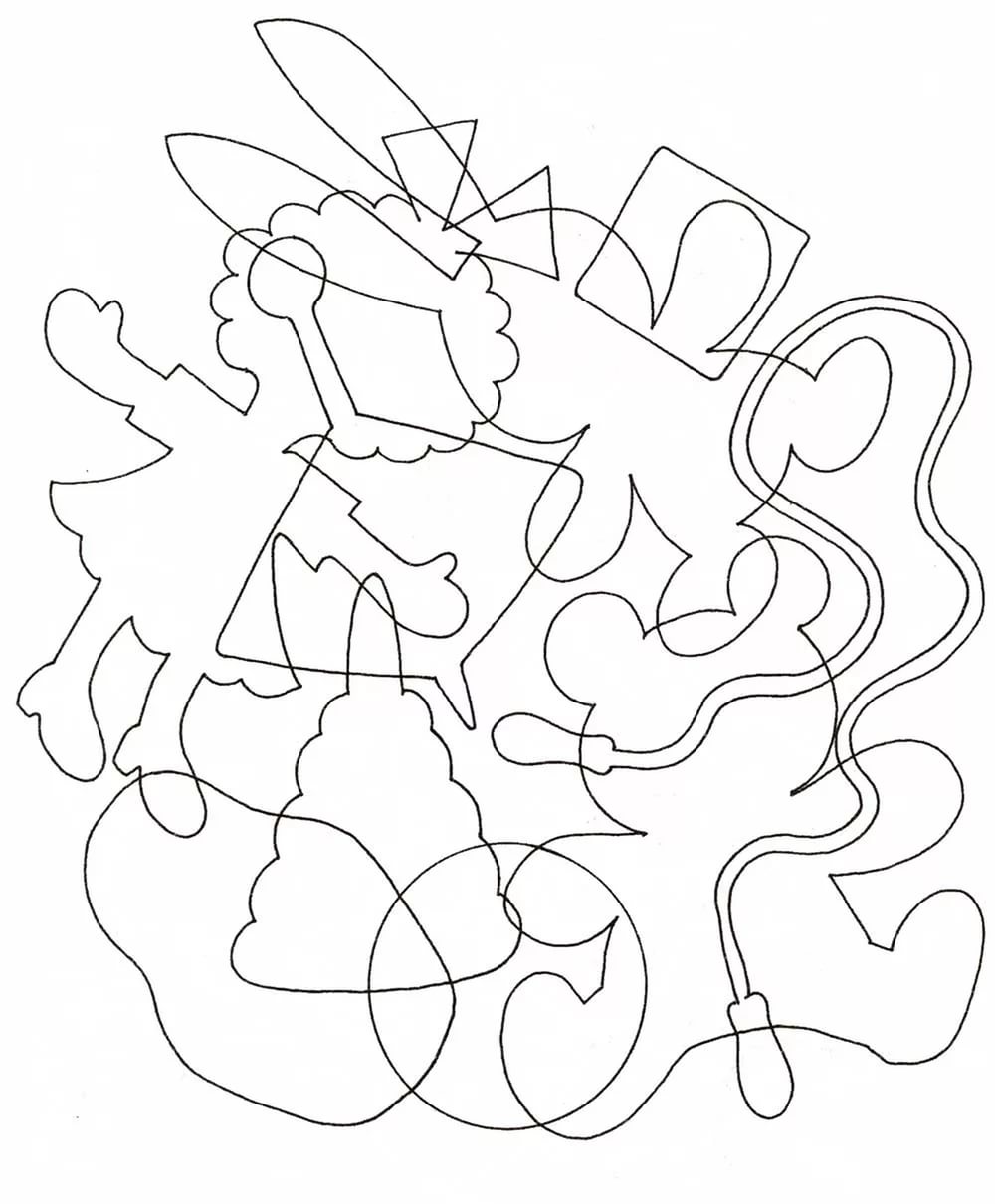 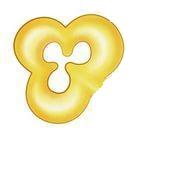 Задание №2
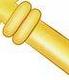 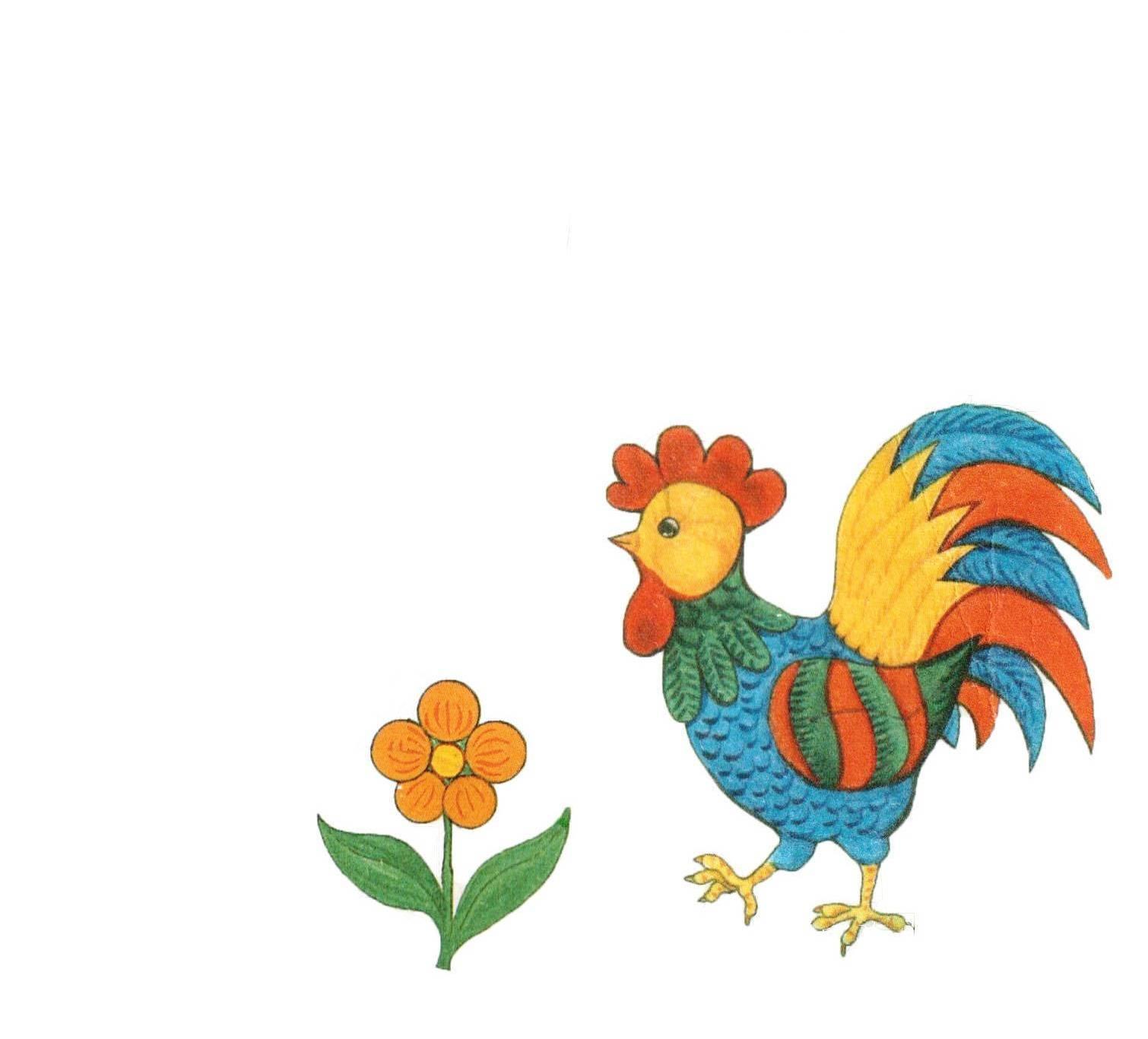 Задание №3
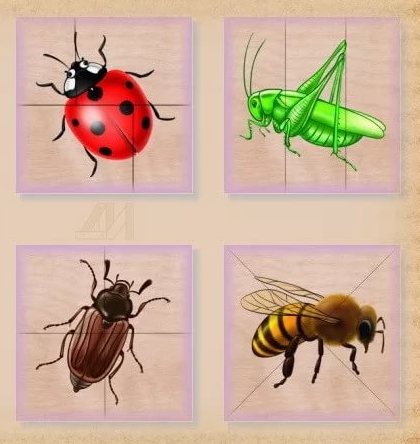 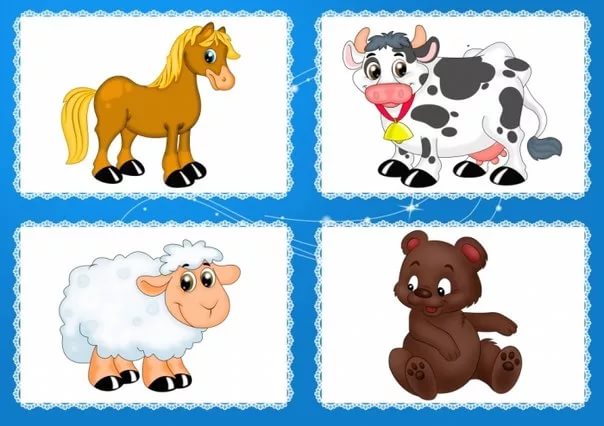 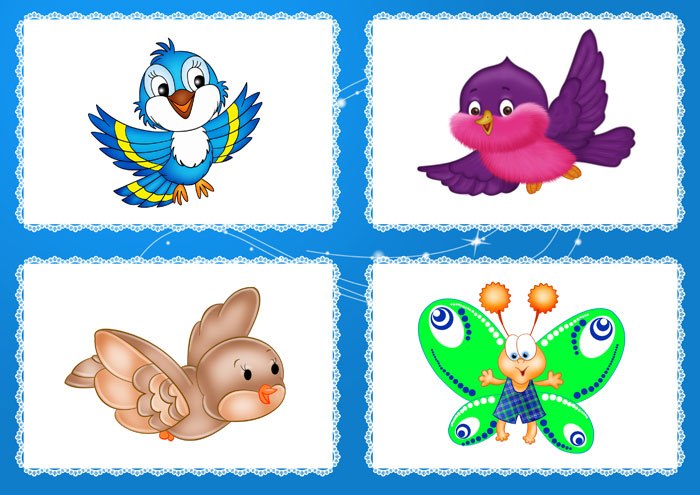 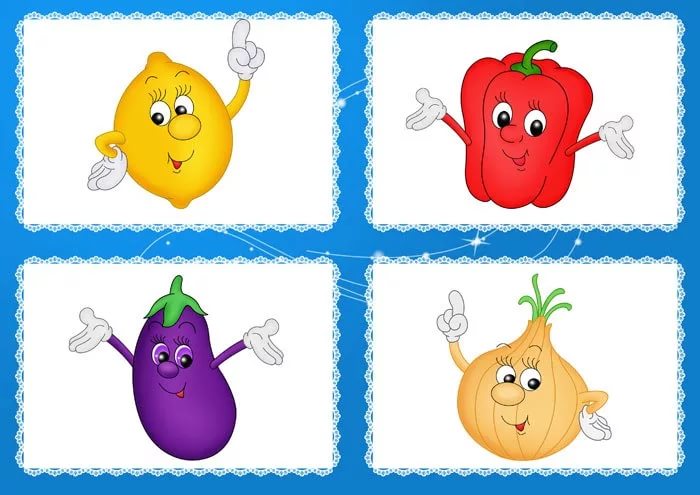 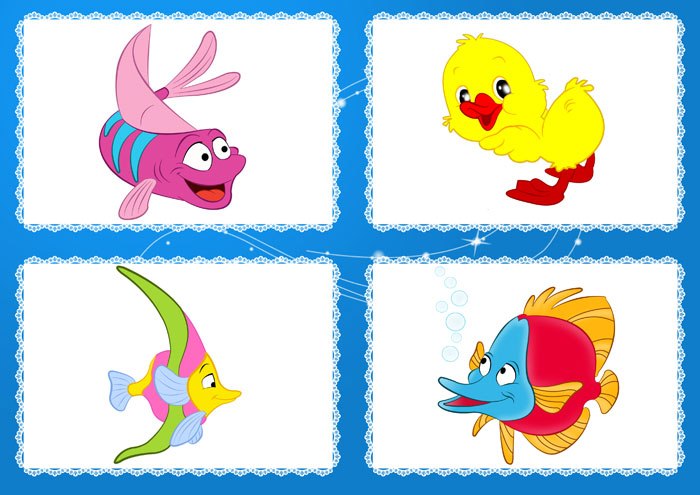 Задание №4
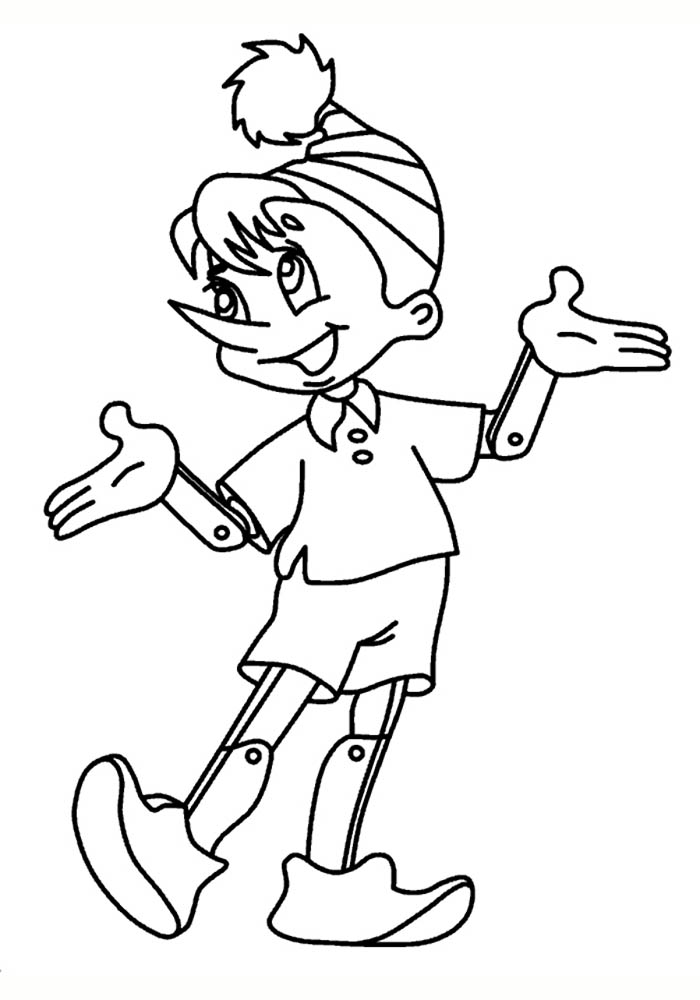 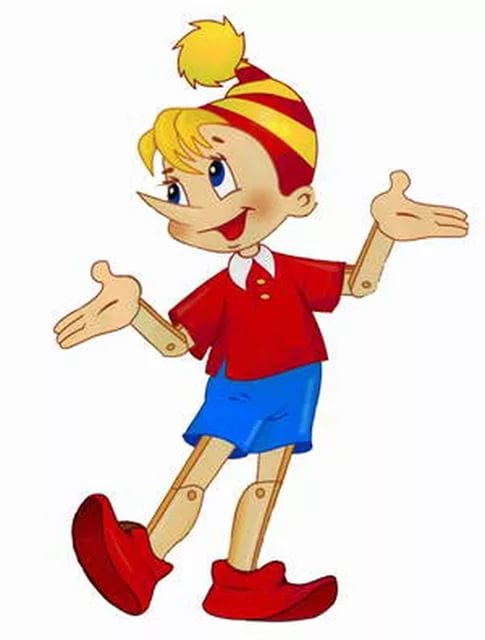 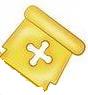 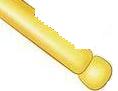 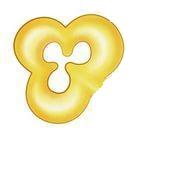 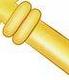